October 14th & 15th
DISCOVER YOUR STRENGTHS & INTERESTS AT THE
CAREER EXPO
What You’ll See
Businesses in our region will set up a booth or display to show you what they do and allow you to ask questions about careers.
Why
Us?
Now is the Time
to begin exploring careers for your future
Around 3,00 regional middle and high school students are invited to attend and explore career opportunities for your future. 

You’ll be traveling to four zones, which are identified as potential career pathways to jobs in our area. Each zone will provide hands-on demonstrations and interactive activities to create a relevant job awareness.
Zone 1
Transportation, Energy/Utilities, Public Safety, Construction, Agriculture
Zone 2
Manufacturing, Automotive/Logistics, Engineering/Environment
Zone 3
Financial/Financial Services, Hospitality/Tourism, Marketing/Communications, Human Services, Education
Zone 4
Healthcare/Medical, Technology, Retail / Customer Service
Good Questions
Your Possible Question
How much money do you make?
Why would I want your job?
Do I have to go to college?
How much vacation do I get?
How do I get a job at your company?
How do I get experience without a job?
Good Questions
Your Possible Question
A Better Way  to Ask the Same Question
How much money do you make?
Why would I want your job?
Do I have to go to college?
How much vacation do I get?
How do I get a job at your company?
How do I get experience without a job?
What is the average starting salary for your job?
What do you like most about your career?
What type of training is required?
What benefits are offered by your company?
What can I do to make myself more employable?
Do you offer internships or apprenticeships?
Good Questions
Your Possible Question
A Better Way  to Ask the Same Question
How much money do you make?
Why would I want your job?
Do I have to go to college?
How much vacation do I get?
How do I get a job at your company?
How do I get experience without a job?
What is the average starting salary for your job?
What do you like most about your career?
What type of training is required?
What benefits are offered by your company?
What can I do to make myself more employable?
Do you offer internships or apprenticeships?
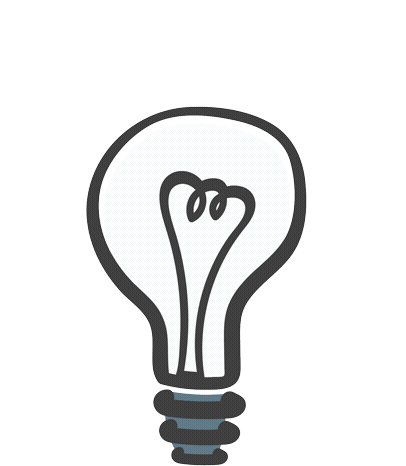 What else might I want to know?
On the Field
Trip
1.Represent yourself well (could be a future job opportunity).
2.Be polite (please and thank you).
3.Stay with your group/zone.
4.Stay engaged (ask good questions).
5.Thank the presenters.
6.Walk, don’t run.
7.Keep hands to yourself. No rough-housing.
Do you have questions?